Армения
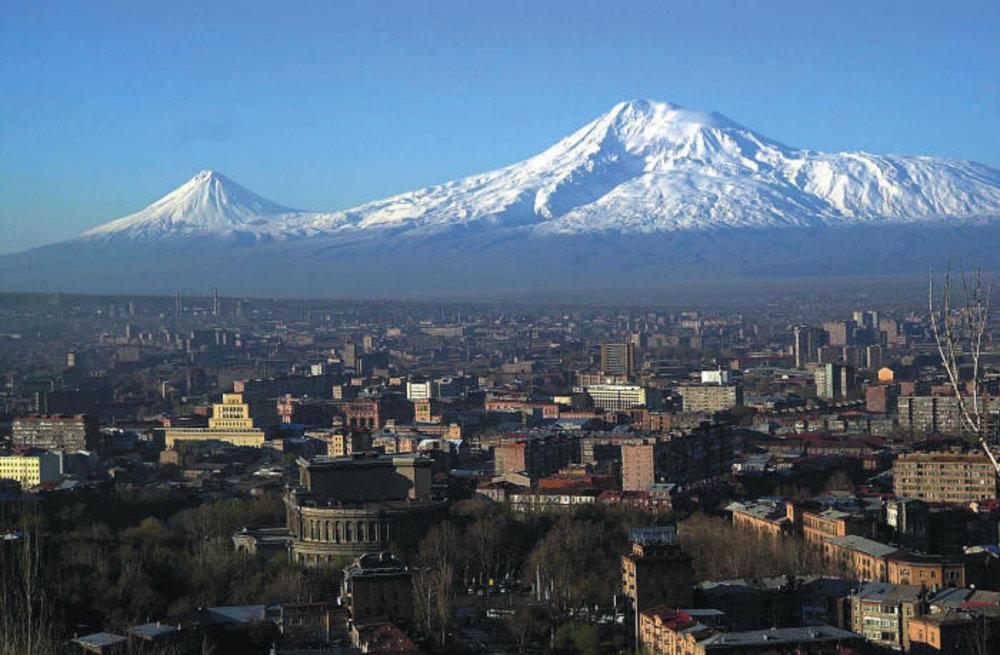 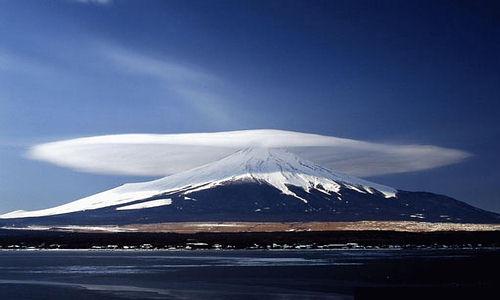 Красота этой горной страны строга и величественна, чуть подернута сединой веков.
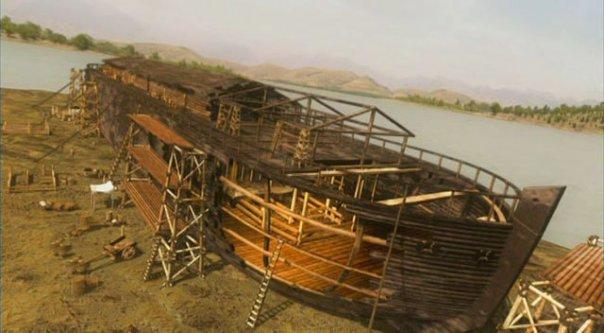 Ноев ковчег
Гора Арарат
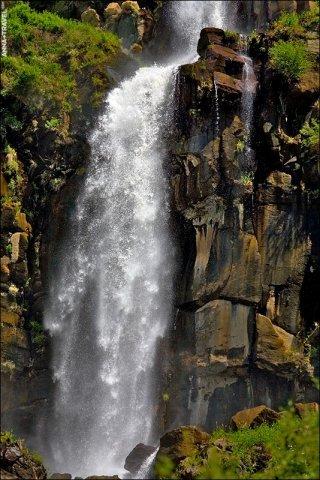 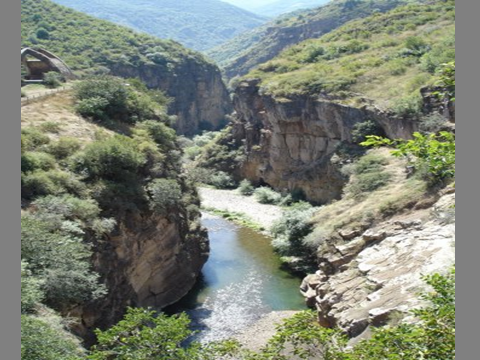 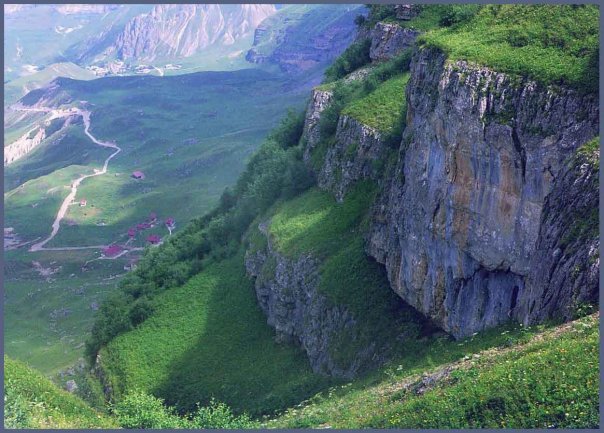 Араратская долина
Озеро Севан
Озеро Севан
Республика Армения
Столица Ереван
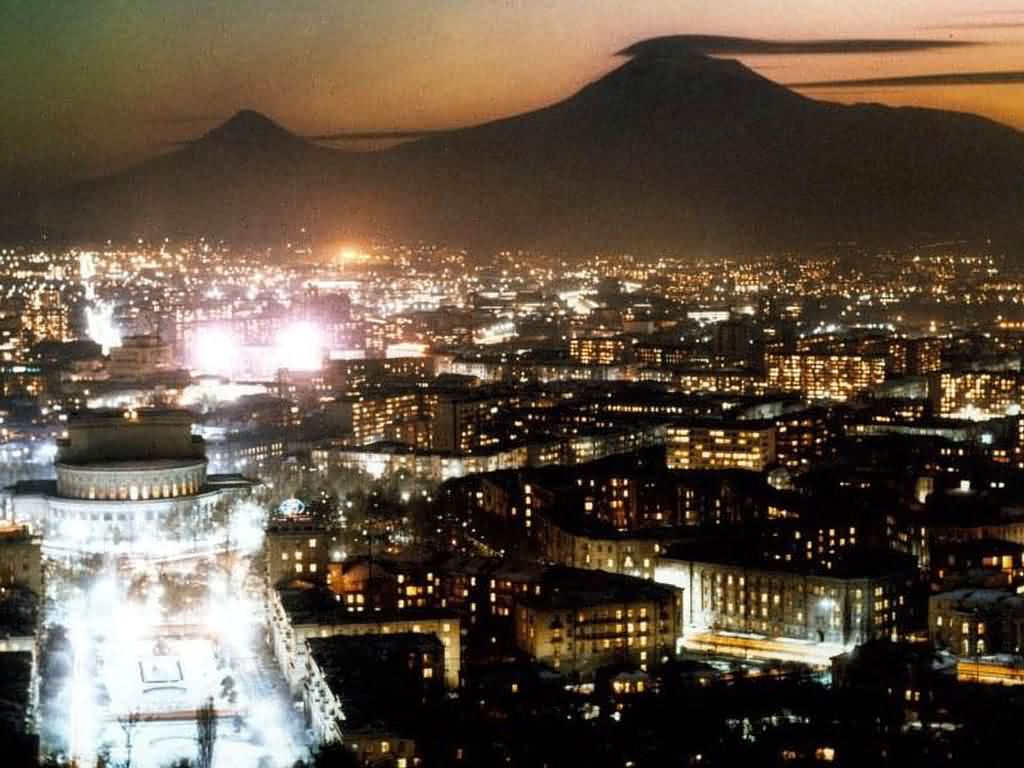 Государственная картинная галерея
Музей 
Параджанова
Дом-музей Мартироса Сарьяна
Площадь республики
Театр оперы и балета 
им. Спендиарова
Спортивно-концертный комплекс
Матенадаран
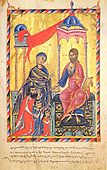 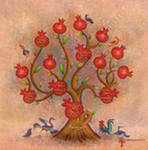 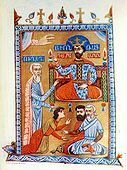 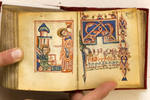 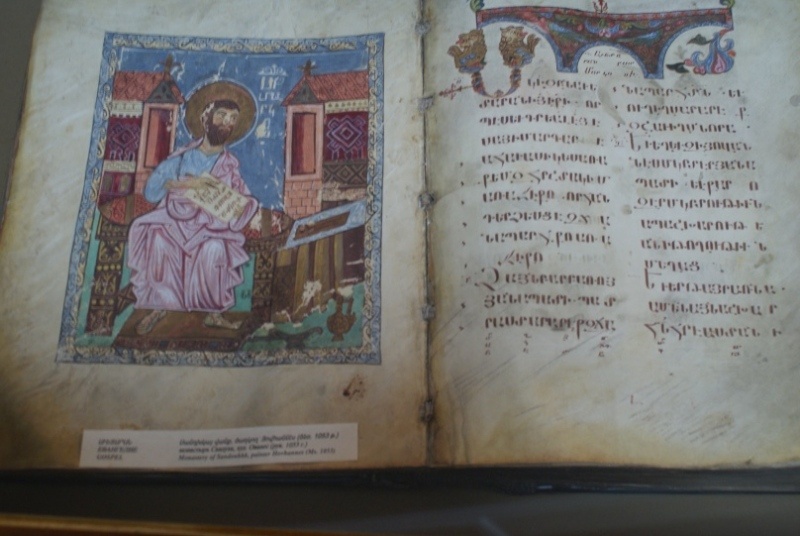 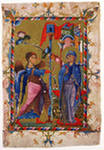 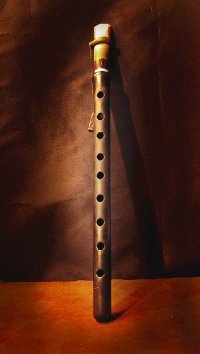 Дудук
Армянский абрикос
Хачкар
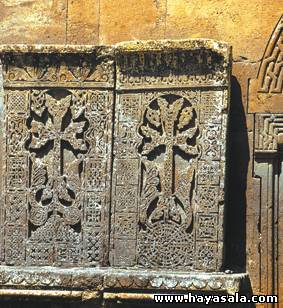 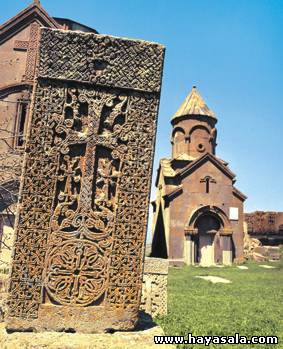